OBLIGACIONES DE LOS RESPONSABLES Y ENCARGADOS de los tratamientos de datos de carácter personal.
Emma Sarrión Navarro
Subdelegada de Protección de Datos de la Generalitat Valenciana
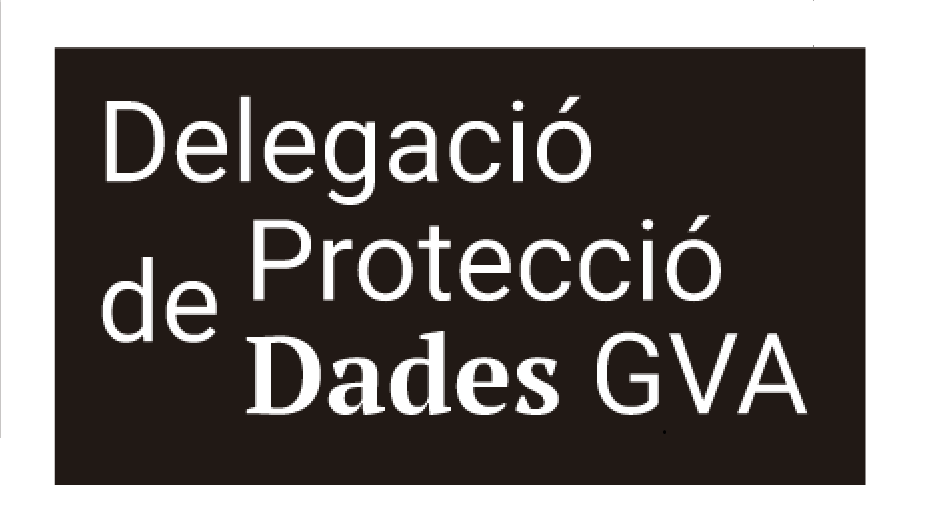 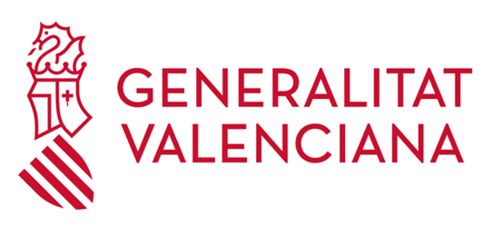 MARCO JURÍDICO
REGLAMENTO (UE) 2016/679 DEL PARLAMENTO EUROPEO Y DEL CONSEJO de 27 de abril de 2016 relativo a la protección de las personas físicas en lo que respecta al tratamiento de datos personales y a la libre circulación de estos datos y por el que se deroga la Directiva 95/46/CE (Reglamento general de protección de datos).

LEY ORGÁNICA 3/2018, de 5 de diciembre, de Protección de Datos Personales y garantía de los derechos digitales.

DECRETO 130/2012, de 24 de agosto, del Consell, por el que se establece la organización de la seguridad de la información de la Generalitat.

Ley Orgánica 7/2021, de 26 de mayo, de protección de datos personales tratados para fines de prevención, detección, investigación y enjuiciamiento de infracciones penales y de ejecución de sanciones penales.
DEFINICIONES
Dato de carácter personal

Tratamiento de datos de carácter personal.

Responsable del tratamiento

Encargado.
RESPONSABLE DEL TRATAMIENTO
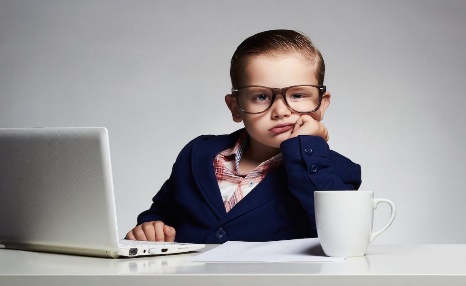 Esta foto de Autor desconocido está bajo licencia CC BY-NC-ND
La persona física o jurídica, autoridad pública, servicio u otro organismo que, solo o junto con otros, determine los fines y medios del tratamiento; si el Derecho de la Unión o de los Estados miembros determina los fines y medios del tratamiento, el responsable del tratamiento o los criterios específicos para su nombramiento podrá establecerlos el Derecho de la Unión o de los Estados miembros (Art. 4.7 del RGPD).
TOMA DECISIONES
EN LA GENERALITAT:   - CADA CONSELLERIA. 
		      -  CADA ENTIDAD DEL SPI
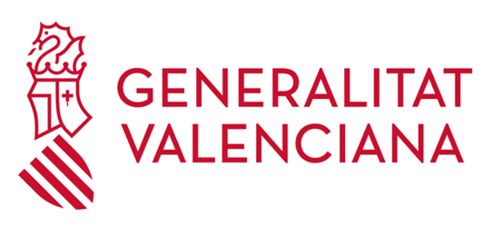 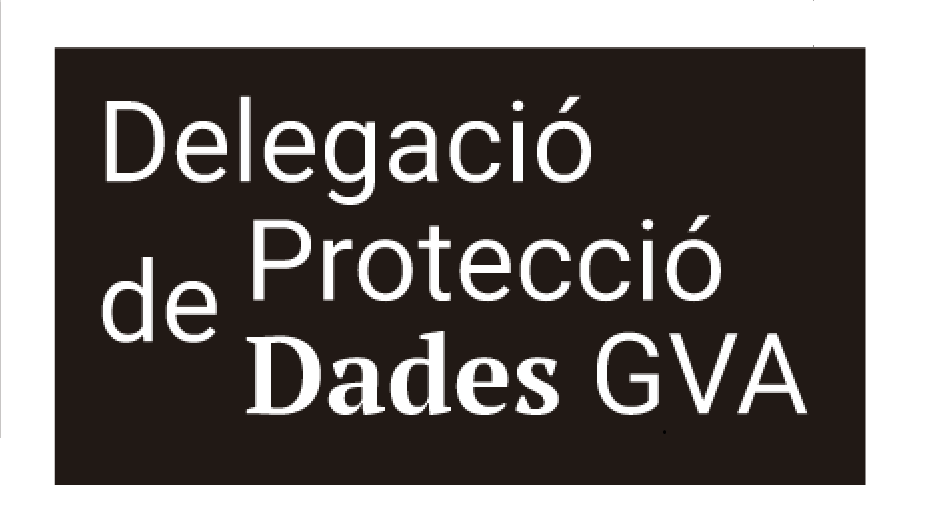 ENCARGADO DEL TRATAMIENTO
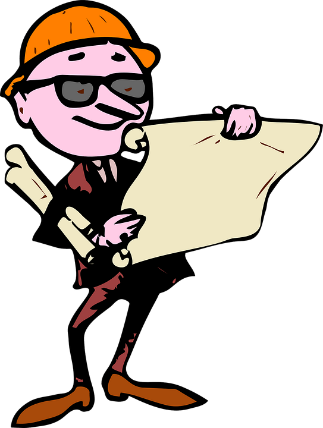 La persona física o jurídica, autoridad pública, servicio u otro organismo que trate datos personales por cuenta del responsable del tratamiento. (Art. 4.8 del RGPD).
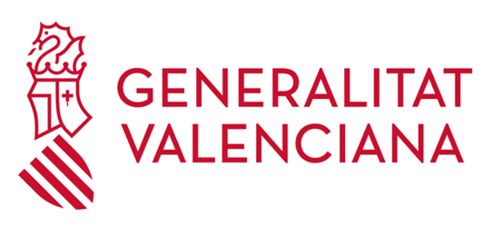 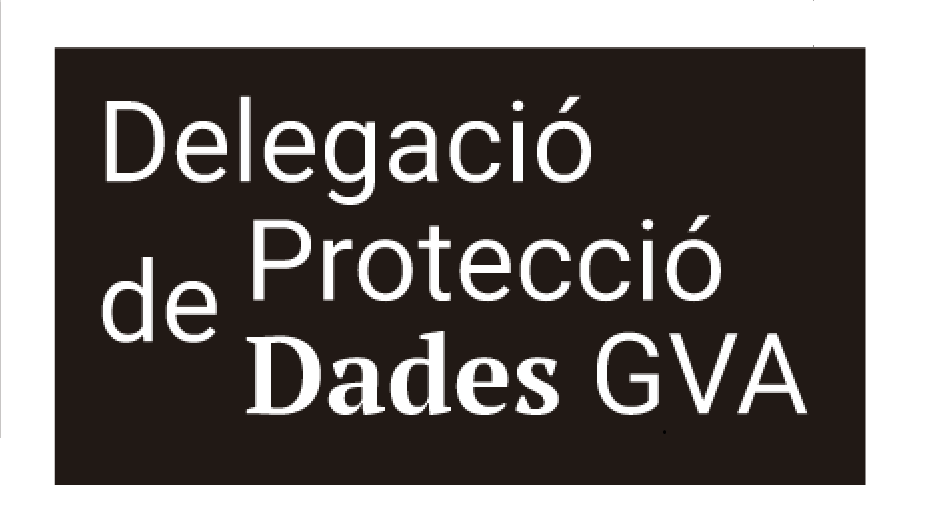 RELACIÓN ENTRE EL RESPONSOBLE Y EL ENCARGADO
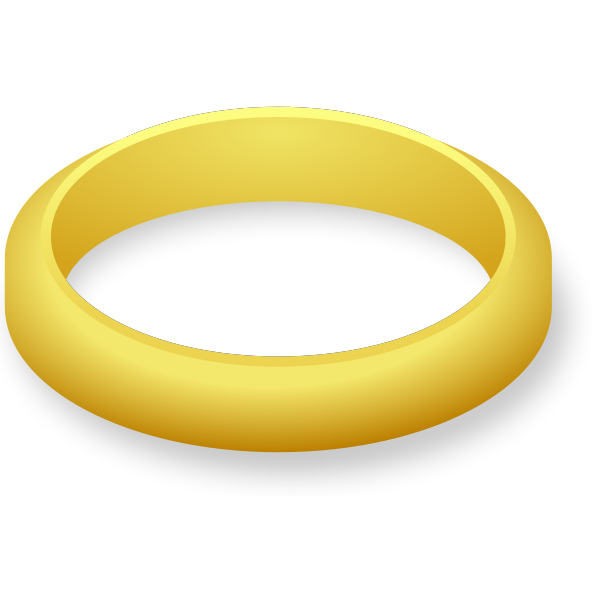 Tienen que firmar un contrato o acto jurídico con el contenido del artículo 28.3 del RGPD.
En el caso de las administraciones públicas, el contrato u otro acto jurídico que vincula al encargado respecto del responsable será distinto en función de la modalidad por la cual se atribuye un tratamiento de datos personales a un encargado. 
Contratación: Ley 9/2017, de 8 de noviembre, de Contratos del Sector Público (LCSP):
Pliegos, artículo 122 de la LCSP, respecto al contenido de los pliegos.
Acto de adjudicación, contratos menores (ver Recomendaciones de la DPD disponibles en la intranet: funciona. gva.es).
Encargo a medio propio, artículo 32 de la LCSP.
Encomiendas de gestión y delegación de competencias: Ley 40/2015, de 1 de octubre, de Régimen Jurídico del Sector Público, artículos 11 y 9, respectivamente.
Entidades colaboradoras en materia de subvenciones: Ley 38/2003, de 17 de noviembre, General de Subvenciones, artículo 12.
-  Vía del artículo 33,5 de la L.O. 3/2018    DGTIC (ROF Conselleria Hacienda y Modelo Económico).
PRINCIPIO DE RESPONSABILIDAD PROACTIVA.
La privacidad por defecto: exige que sólo deben ser objeto de tratamiento los datos personales que sean estrictamente necesarios y suficientes para los fines del tratamiento.
La privacidad desde el diseño: requiere que los responsables (art. 24 y 25 del RGPD)
naturaleza                                ámbito                                  contexto 
	            fines del tratamiento     
riesgos para los derechos y libertades                estado de la técnica 
		costes de aplicación
Medidas técnicas y organizativas
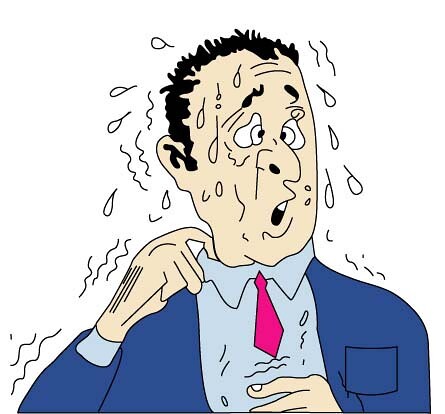 OBLIGACIONES EN CUMPLIMIENTO DEL PRINCIPIO DE RESPONSABILIDAD PROACTIVA
Aplicación de las bases de legitimación y de los principios de protección de datos. 
Análisis de riesgos y puesta en marcha de medidas técnicas y organizativas.
Crear y mantener un Registro de Actividades de Tratamiento (RAT).
Asegurar una comunicación efectiva y transparente con los interesados.
Contestar a las solicitudes de ejercicio de derechos que puedan realizar los interesados.
Identificar procesos que entrañen un alto riesgo y realizar una Evaluación de Impacto para determinar la naturaleza de los riesgos e implementar las medidas para hacerles frente. 
Consulta previa.
Notificar violaciones de la seguridad de los datos personales.
Cooperar con la autoridad de control.
Designar un delegado de protección de datos.
Elegir encargados de tratamiento que proporcionen suficientes garantías de cumplimiento de las normas de protección de datos.
Esta foto de Autor desconocido está bajo licencia CC BY-SA-NC
Políticas de protección de datos. Artículo 24,2 del RGPD
1. APLICACIÓN DE LAS BASES DE LEGITIMACIÓN Y DE LOS PRINCIPIO DE PROTECCIÓN DE DATOS.
Los responsables y encargados deben disponer de una base de legitimación para tratar los datos de carácter personal (art. 6 del RGPD):
6.1a Consentimiento.
6.1b Para ejecución de un contrato.
6.1c Cumplimiento de una obligación legal.
6.1d Protección de intereses vitales del interesado o de otra persona física.
6.1e En cumplimiento de una misión realizada en interés público o en el ejercicio de poderes públicos.
6.1f Para la satisfacción de interese legítimos (no aplicable a las AAPP).
Deben aplicar los principios regulados en el artículo 5 del RGPD:
Licitud, lealtad y transparencia
Limitación de la finalidad y proporcionalidad.
Minimización (adecuados, pertinentes y limitados).
Exactitud.
Limitación del plazo de conservación.
Integridad y confidencialidad.
2. ANÁLISIS DE RIESGOS Y PUESTA EN MARCHA DE MEDIDAS TÉCNICAS Y ORGANIZATIVAS
Riesgo es la posibilidad de que se materialice una amenaza y sus consecuencias negativas
                                   RIESGO = PROBABILIDAD x IMPACTO
Gestión del riesgo: Conjunto de acciones ordenadas y sistematizadas            controlar las posibles consecuencias que una actividad puede tener sobre un conjunto de bienes/elementos que han de ser protegidos (derechos y libertades de los interesados).
Es una obligación del                       	24.1 del RGPD. El              tiene la obligación de asistirle (28 del RGPD), para ello, hará una gestión del riesgo dentro de los límites del encargo.
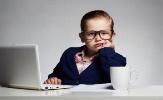 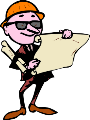 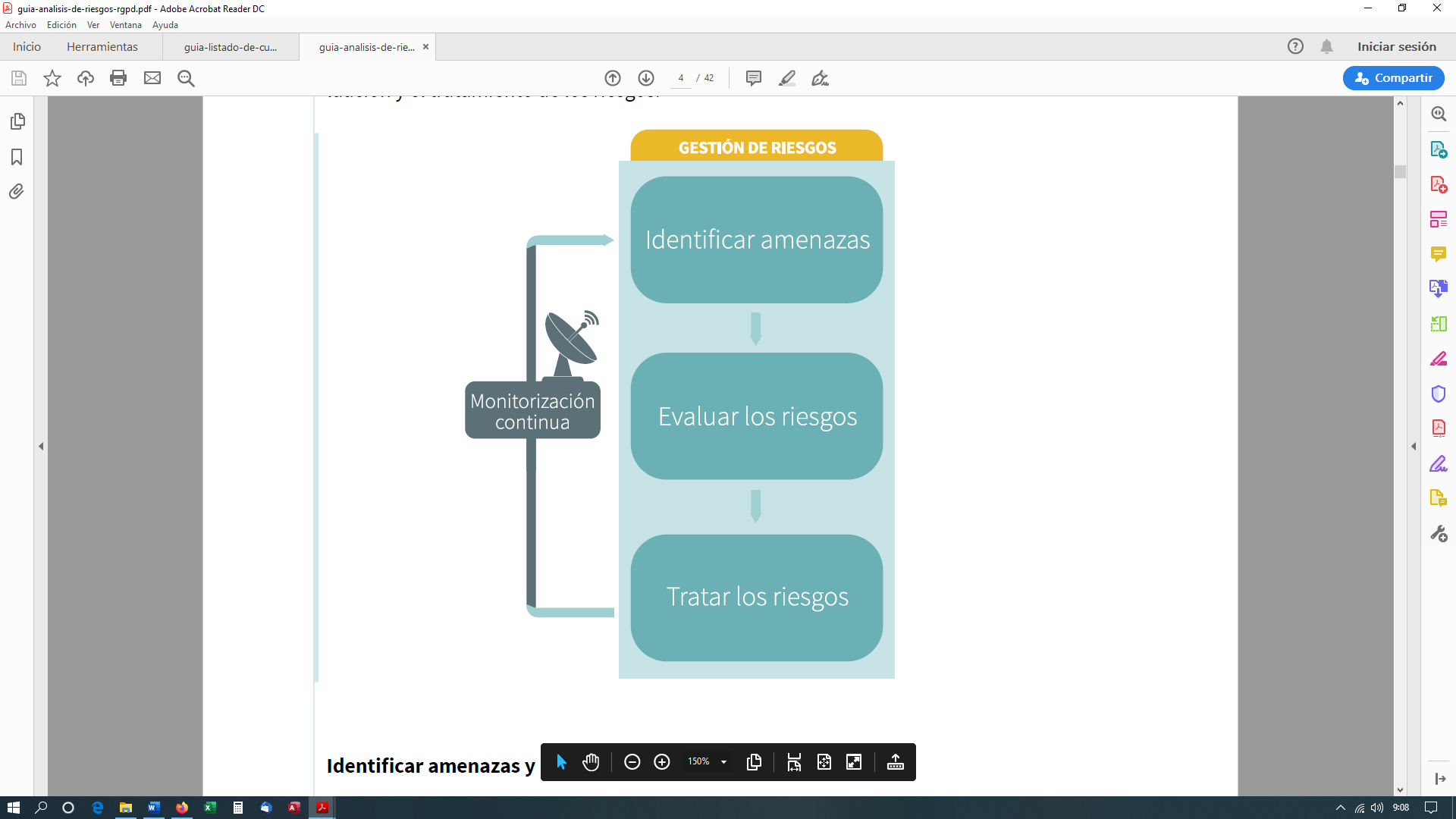 0)  DETERMINACIÓN DE LAS FINALIDADES Y DESCRIPCIÓN DEL TRATAMIENTO.
1) IDENTIFICAR LAS AMENAZAS (FACTORES DE RIESGO). Pueden tener su origen en la finalidad del tratamiento, las operaciones o la tecnología empleada.
2) EVALUACIÓN DE RIESGOS: Analizar para cada riesgo su impacto y probabilidad y evaluar el nivel global del riesgo del tratamiento para los derechos y libertades.
3) TRATAR LOS RIESGOS             Medidas técnicas y organizativas (aplicación del ENS d.a. 1ª L.O)          POLÍTICAS DE PROTECCIÓN DE DATOS.
RAT ENCARGADO
RAT RESPONSABLE
Nombre completo del responsable.
Datos de contacto.
Fines del tratamiento.
Categorías de interesados
Datos personales y de destinatarios (no encargados, no AuP en sus funciones de investigación de ig) .
Transferencias de datos (en su caso).
Plazos previstos de conservación (si es posible).
Medidas técnicas y organizativas generales (si es posible).
Nombre completo del encargado.
Datos de contactos.
Categorías de tratamientos encargados.
Transferencias de datos (en su caso).
Medidas técnicas y organizativas generales (si es posible).
3. REGISTRO DE ACTIVIDADES DE TRATAMIENTO (RAT)
El RAT es un conjunto estructurado de datos, con actividades de tratamiento agrupadas por finalidades comunes (RAT de las Consellerias y sus OA)
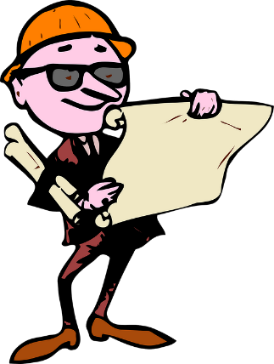 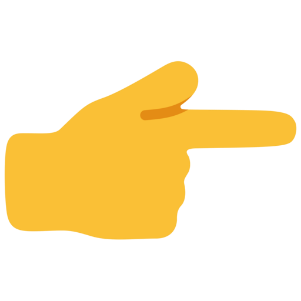 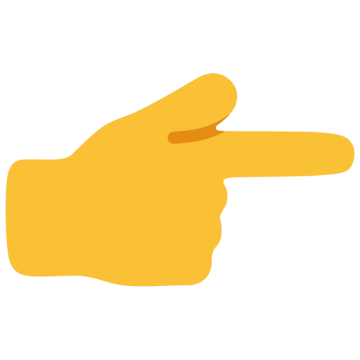 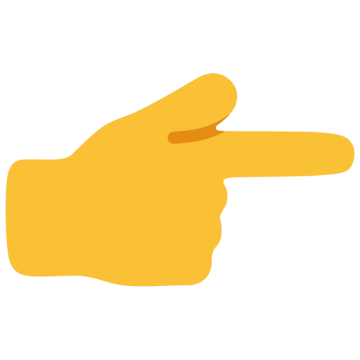 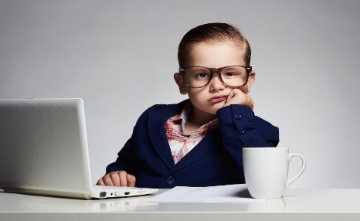 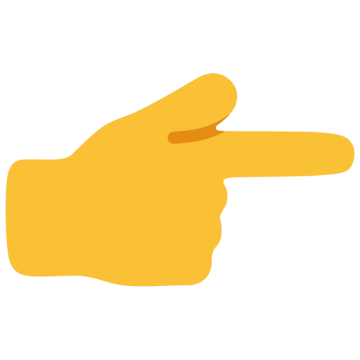 Escrito
Público (AAPP)
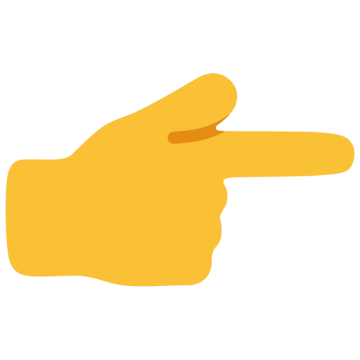 A disposición de la autoridad de control
Actualizado
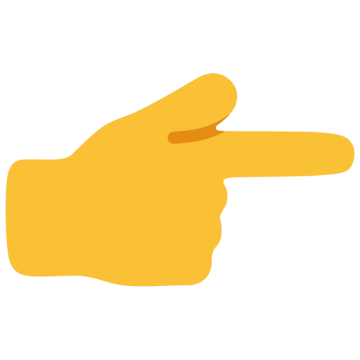 Esta foto de Autor desconocido está bajo licencia CC BY-NC
Su omisión es infracción muy grave
Obligatorio (AAPP)
4. COMUNICACIÓN EFECTIVA Y TRANSPARENTE CON LOS INTERESADOS
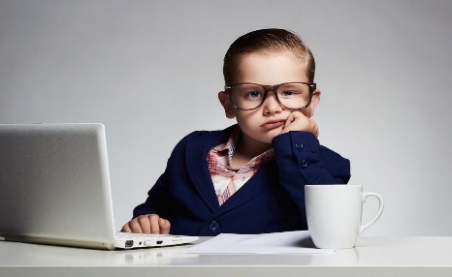 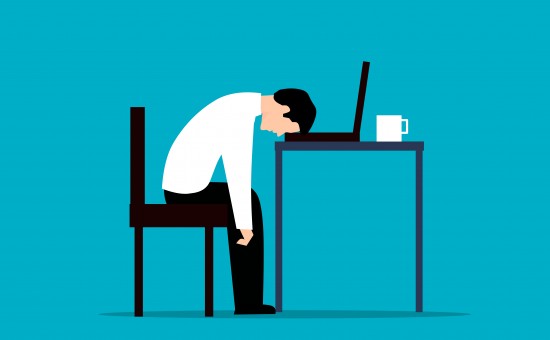 Persona interesada
Datos de carácter personal 
Artículo 13 del RGPD
28.3 del RGPD
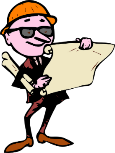 ¿Qué?:
Identidad del responsable
Datos de contacto del DPD
Fines y base jurídica
Destinatarios (OJO: entendidos como terceros)
Transferencias internacionales
OTROS: plazos de conservación, derechos de los interesados, retirada consentimiento, reclamación ante la AC...
¿Cuándo?: en el momento en que se obtengan.
¿Cómo? De forma concisa, transparente, inteligible y de fácil acceso, con un lenguaje claro y sencillo. Posibilidad de iconos normalizados.
No aplicable: cuando el interesado ya tenga la información.
4. COMUNICACIÓN EFECTIVA Y TRANSPARENTE CON LOS INTERESADOS
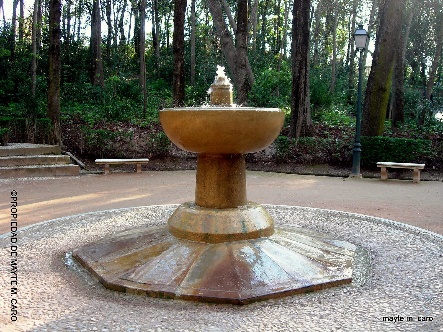 Datos de carácter personal 
Artículo 14 del RGPD
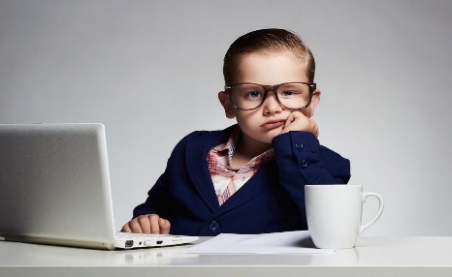 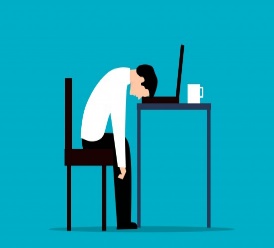 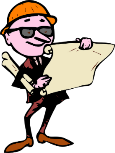 Esta foto de Autor desconocido está bajo licencia CC BY-NC-ND
¿Qué?:
Además de la información anterior:
Categorías de datos personales.
Fuente de la que proceden los datos.
¿Cuándo?:
En el plazo máximo de un mes/En el momento de la primera comunicación.
No aplicable:
El interesado ya disponga de la información.
Imposibilidad o esfuerzo desproporcionado.
Que el tratamiento esté previsto en una Ley y ésta ofrezca garantías.
Los datos deban seguir teniendo carácter confidencial por secreto profesional.
4. COMUNICACIÓN EFECTIVA Y TRANSPARENTE CON LOS INTERESADOS
¿Cómo cumplir este deber? 
	1 CAPA: toda la información de los art. 13/14 del RGPD.
	2 CAPAS: (art. 11 LOPDGDD).
		PRIMERA:
	Información básica.
	- Id. Responsable.
	- Finalidad.
	- Derechos 
	- Dirección electrónica.

	- SEGUNDA: RAT (art. 30 del RGPD) + la base jurídica del tratamiento y el derecho  	a presentar una reclamación ante el delegado/a de protección de datos o la AEPD)
EJEMPLO DE IMFORMACIÓN EN DOS CAPAS EN CASO DE ARTÍCULO 13 DEL RGPD
Información básica sobre protección de datos: 
Tiene la condición de responsable del tratamiento----- (consellería/entidad SPI). 
La finalidad para el tratamiento de datos personales es ----- (el texto concreto será el que conste en el tratamiento correspondiente del Registro de Actividades de Tratamiento de la conselleria/entidad SPI. 
La persona interesada tiene derecho a solicitar el acceso, rectificación y supresión de sus datos de carácter personal, así como solicitar la limitación u oposición a su tratamiento y a no ser objeto de decisiones individuales automatizadas, de forma presencial o telemática, de conformidad con lo previsto en el siguiente enlace: http://sede.gva.es/es/proc19970 
Puede obtener información más detallada en el siguiente enlace: enlace al RAT1
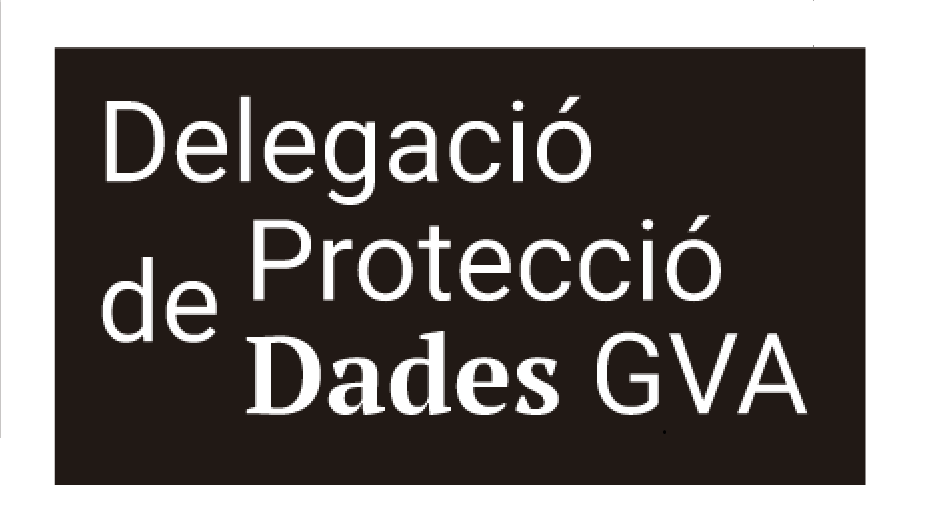 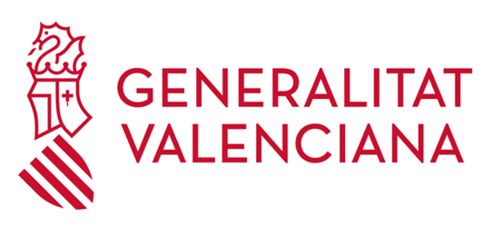 5. ATENDER EL EJERCICIO DE DERECHOS POR PARTE DE LOS INTERESADOS
Los derechos están regulados en los artículos 15 a 22 del RGPD y son los siguientes:
Ejercicio del derecho de acceso, rectificación, supresión y portabilidad de sus datos personales, limitación y oposición del tratamiento y no ser objeto de decisiones individuales automatizadas respecto a sus datos personales registrados en la Generalitat https://www.gva.es/proc19970
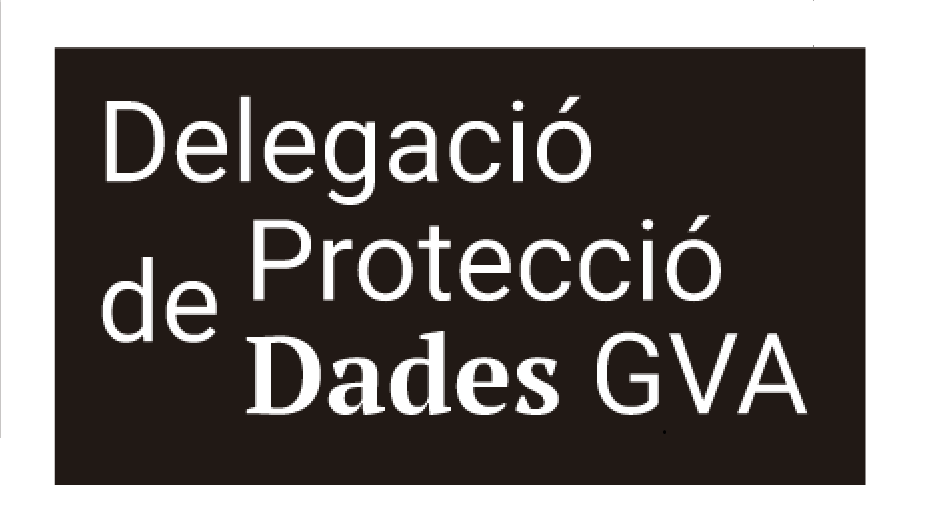 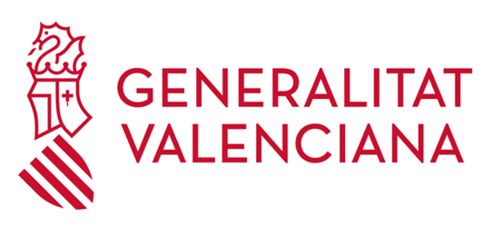 5. ATENDER EL EJERCICIO DE DERECHOS POR PARTE DE LOS INTERESADOS
Disposiciones generales ejercicio de derechos 
12 RGPD / 12 LOPDGDD.
Responsable del tratamiento (puede delegar en el                 , pero la carga de la prueba del cumplimiento del deber de responder a la solicitud de ejercicio de derecho recae en él.
El responsable facilitará información relativa a sus actuaciones.
Plazo para responder: 1 mes. Prórroga de otros 2 meses: Complejidad o número de solicitudes.
Si no se da curso a la solicitud se informará de la posibilidad de reclamar ante la autoridad de control (o acciones judiciales).
Título gratuito. Si las solicitudes son infundadas o excesivas: canon razonable o negarse a actuar respecto de la solicitud.
Son derechos personalísimos, esto quiere decir que solo podrán ejercerse directamente por la persona interesada o por medio de representante.
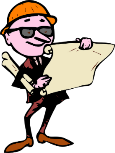 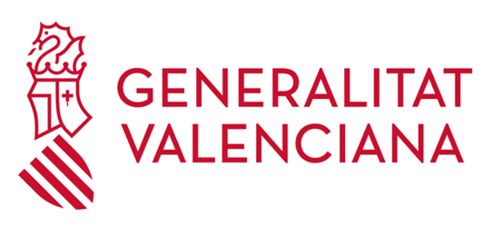 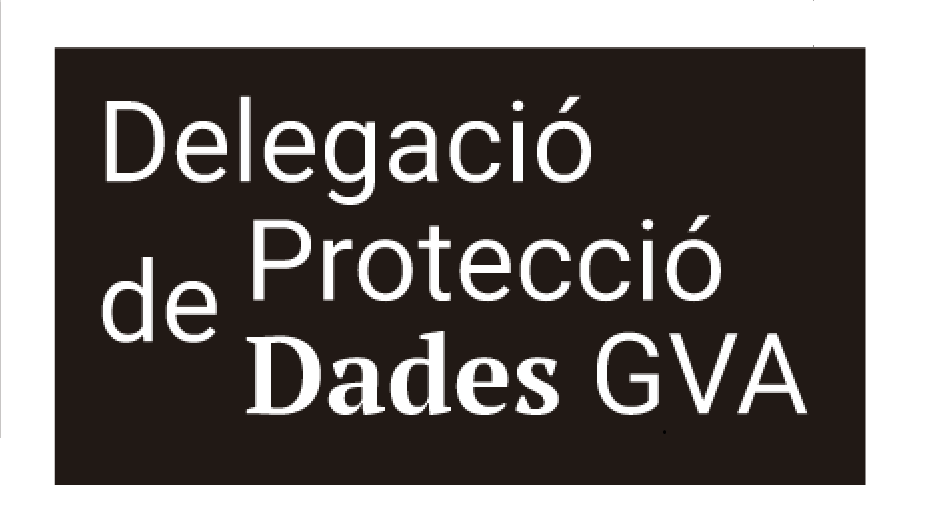 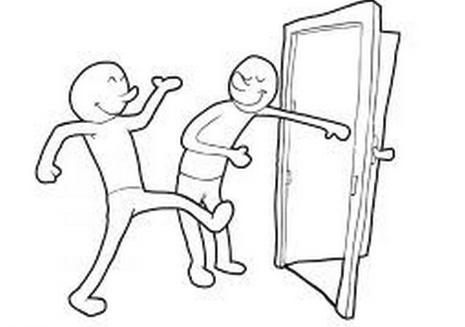 5.A Derecho de Acceso
Art. 15 RGPD / 13 LOPDGDD
Derecho a obtener del responsable del tratamiento confirmación de si se están tratando o no datos personales que le conciernen.
	(Se podrá facilitar copia de documentos administrativos si así se solicita y estos se refieren a información 	exclusiva de la persona interesada SENTENCIA DEL TRIBUNAL DE JUSTICIA DE LA UE (Sala Segunda) de 20 de 	diciembre de 2017).
Acceso a los datos personales y la siguiente información: Fines, categorías de datos, destinatarios, plazo de conservación, ejercicio de derechos, reclamación ante AC, origen, decisiones automatizadas. 
CUIDADO!             NO CONFUNDIR CON:
Derecho de acceso al expediente (art. 53a) Ley 39/2015).
Derecho de acceso a la información pública: Ley 19/2013, de 9 de diciembre, de transparencia, acceso a la información pública y buen gobierno y Ley 1/2022, de 13 de abril, de Transparencia y Buen Gobierno de la Comunitat Valenciana.
Esta foto de Autor desconocido está bajo licencia CC BY-SA
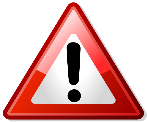 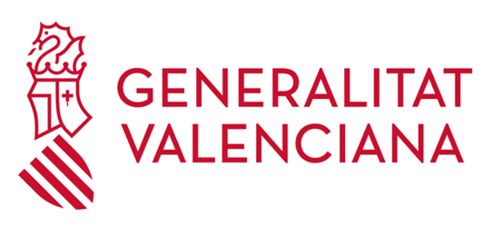 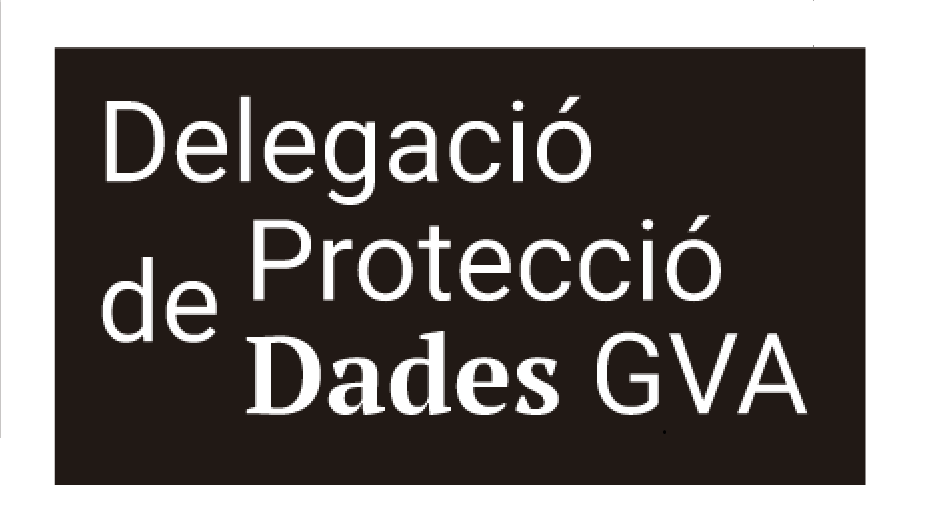 Esta foto de Autor desconocido está bajo licencia CC BY-NC-ND
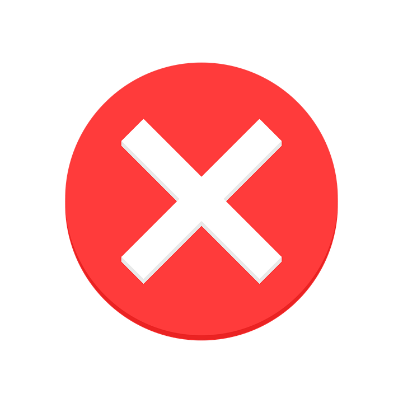 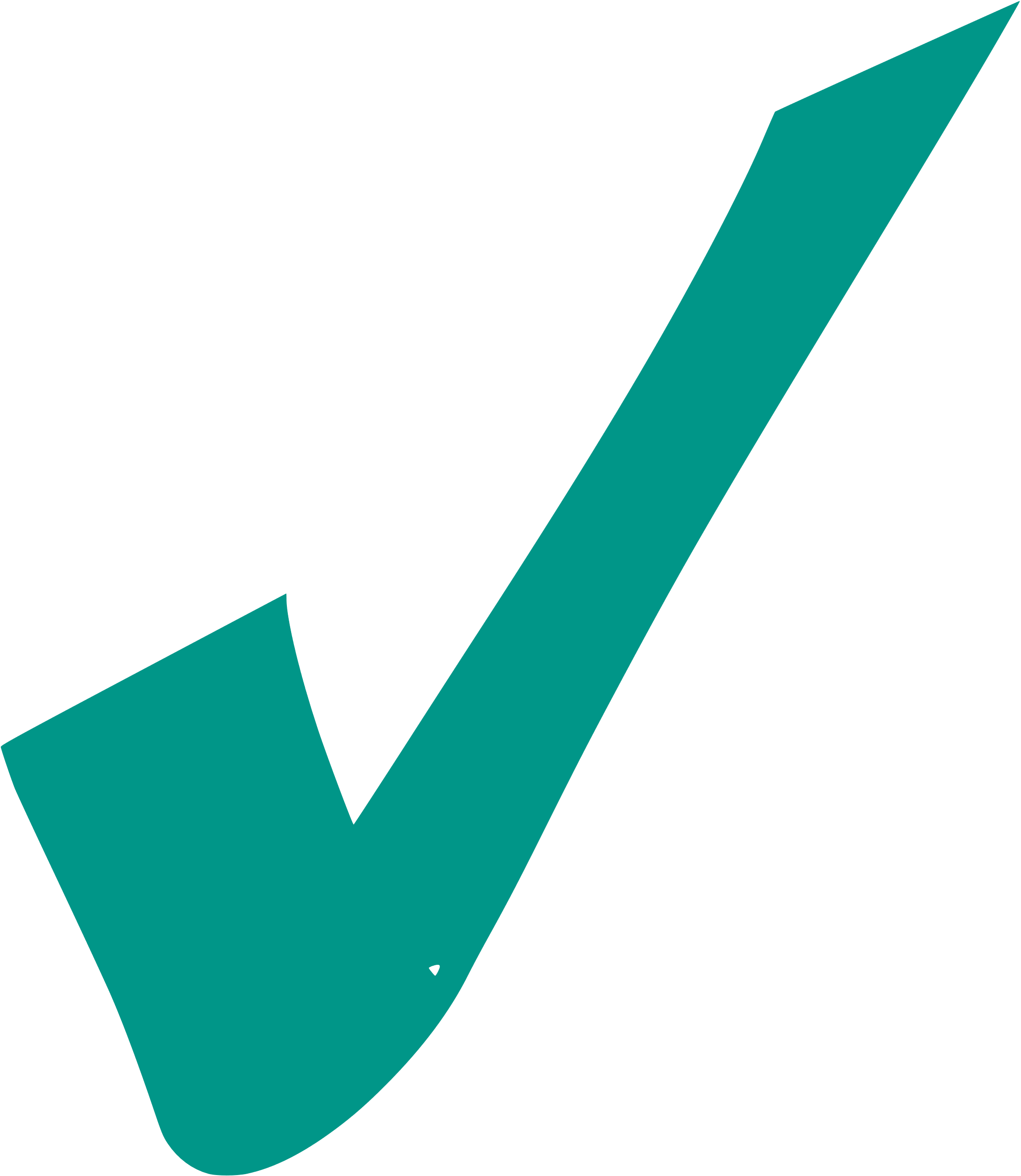 5.B Derecho de Rectificación
Art. 16 RGPD / 14 LOPDGDD
Derecho a obtener sin dilación indebida del responsable del tratamiento la rectificación de los datos personales inexactos que le conciernan.
Derecho a que se completen los datos personales que sean incompletos, inclusive mediante una declaración adicional.
El afectado deberá indicar en su solicitud a qué datos se refiere y la corrección que haya de realizarse + la documentación justificativa de la inexactitud o carácter incompleto de los datos objeto de tratamiento.
Los datos quedarán bloqueados.
Se comunicará cualquier rectificación a cada uno de los destinatarios a los que se hayan comunicado los datos personales, salvo que sea imposible o exija un esfuerzo desproporcionado.
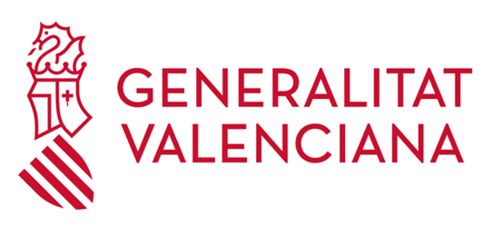 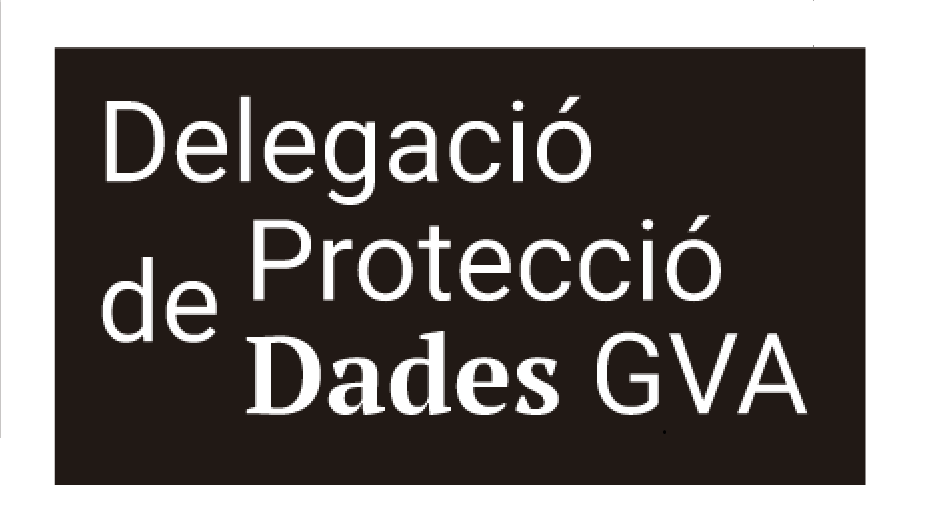 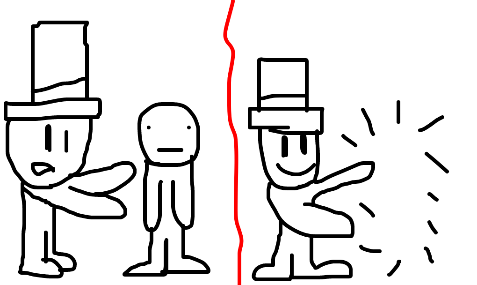 5.C Derecho de supresión
Art. 17 RGPD / 15 LOPDGDD (También llamado derecho al olvido).
Cuando:
Los datos personales ya no sean necesarios en relación con los fines.
El interesado retire el consentimiento.
El interesado se oponga al tratamiento.
Los datos personales hayan sido tratados ilícitamente.
Obligación legal.
La supresión no implica destrucción, los datos quedarán bloqueados (art. 32 . LOPDGDD). 
Solo podrán destruirse transcurridos los plazos de prescripción de las responsabilidades derivadas del tratamiento
Excepciones: Libertad de expresión e información, cumplimiento de una obligación legal que requiera el tratamiento o el cumplimiento de una misión realizada en interés público o en el ejercicio de poderes públicos; fines de archivo, investigación científica/histórica o estadística y formulación, el ejercicio o la defensa de reclamaciones.
Se comunicarán las supresiones a los destinatarios a los que se hayan comunicado los datos personales, salvo que sea imposible o exija un esfuerzo desproporcionado.
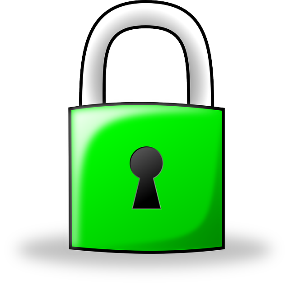 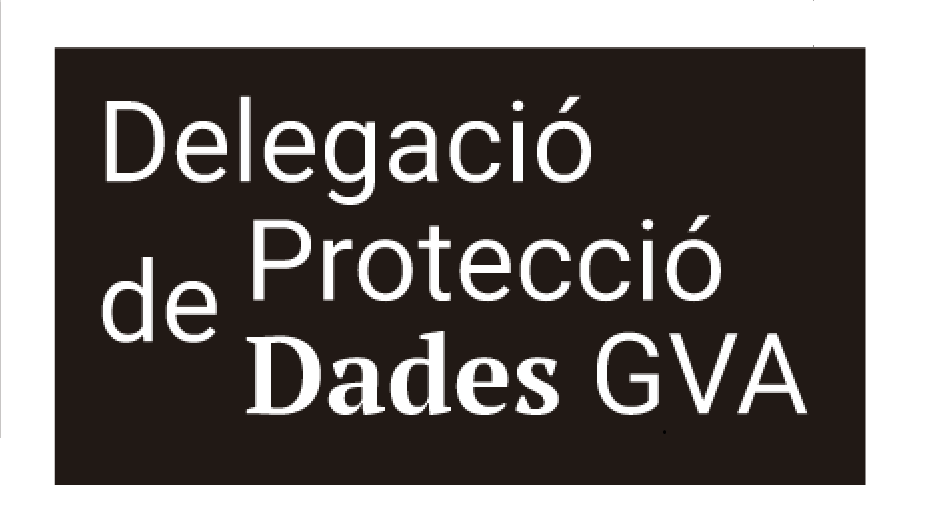 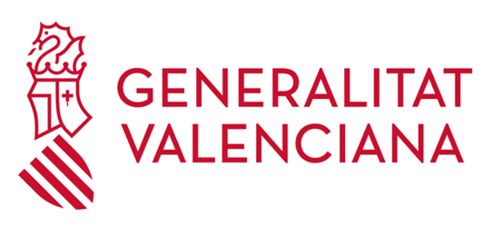 5. D Derecho de limitación
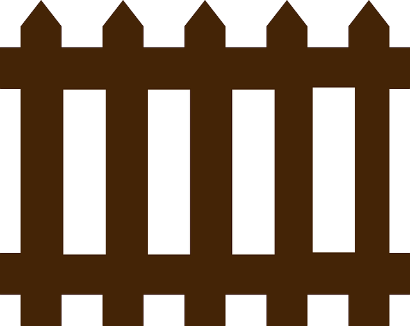 Art. 18 RGPD / 16 LOPDGDD
Los datos solo podrán ser objeto de tratamiento (con excepción de su conservación), con el consentimiento del interesado o para la formulación, el ejercicio o la defensa de reclamaciones, o con miras a la protección de los derechos de otra persona física o jurídica o por razones de interés público importante de la UE o Estado miembro.
¿Cuándo se pueden limitar los datos?
El interesado impugne la exactitud de los datos, durante un plazo que permita al responsable verificar la exactitud de los mismos.
El tratamiento sea ilícito y el interesado se oponga a la supresión de los datos.
El responsable ya no necesite los datos para los fines del tratamiento, pero el interesado los necesite para la formulación, el ejercicio o la defensa de reclamaciones.
El interesado se haya opuesto al tratamiento mientras se verifica si los motivos legítimos del responsable prevalecen sobre los del interesado.
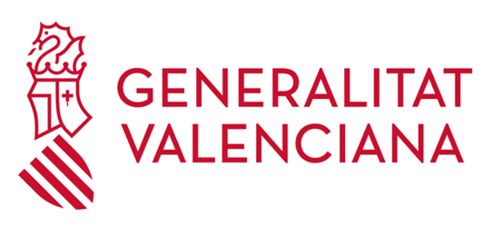 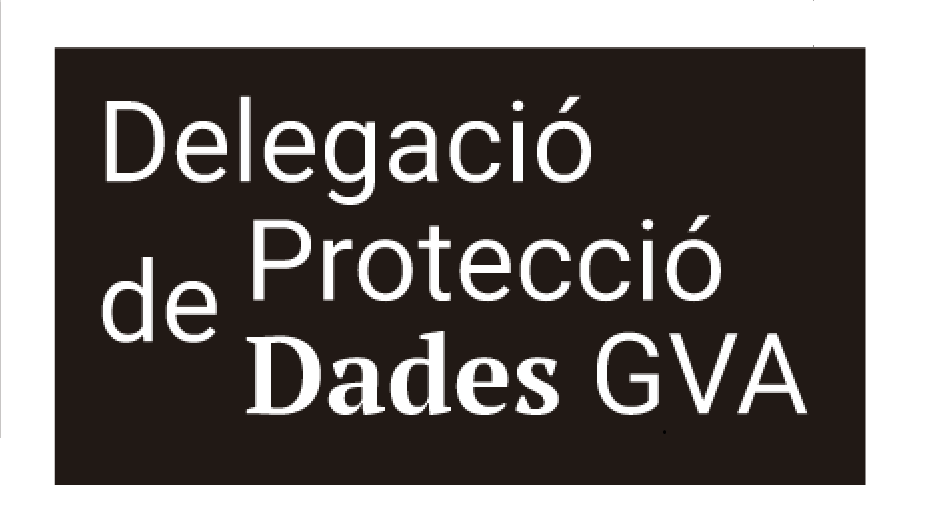 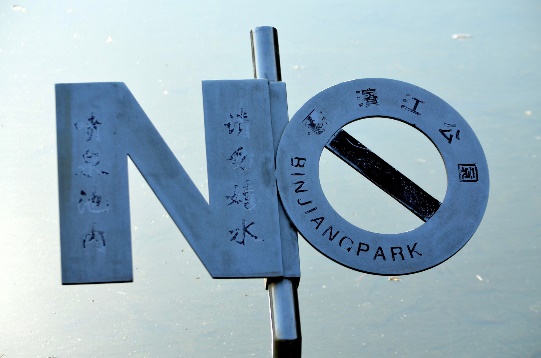 5. E Derecho de Oposición
Art. 21 RGPD / 18 LOPDGDD
Derecho a oponerse en cualquier momento, por motivos relacionados con su situación particular, a que datos personales que le conciernan sean objeto de un tratamiento. Se da cuando el tratamiento está basado en:
Interés público o en el ejercicio de poderes públicos O
Interés legítimo
Consecuencias: El responsable del tratamiento dejará de tratar los datos personales, salvo que acredite motivos legítimos imperiosos para el tratamiento que prevalezcan sobre los intereses, los derechos y las libertades del interesado, o para la formulación, el ejercicio o la defensa de reclamaciones.
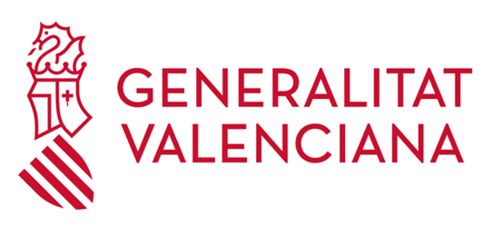 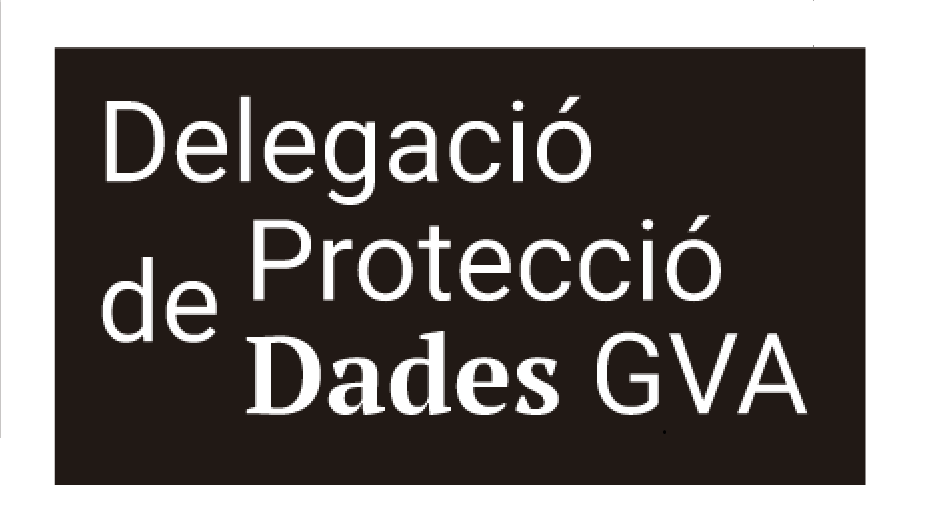 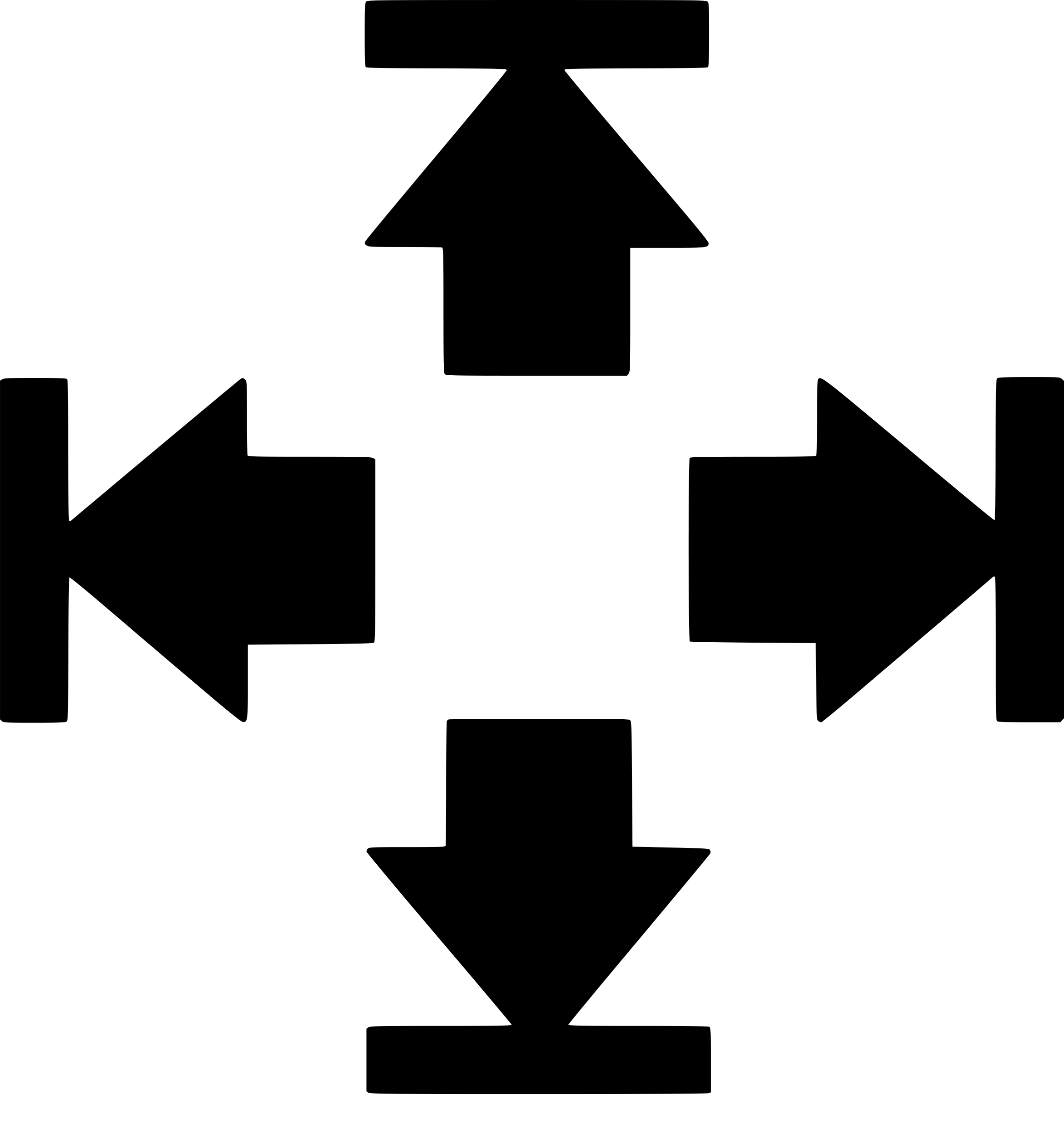 5. Límites al ejercicio de derechos
Art. 23 RGPD
El Derecho de la UE o sus EEMM podrá limitar, a través de medidas legislativas, el alcance de las obligaciones y de los derechos.
Condiciones: 
1) La limitación respete en lo esencial los derechos y libertades fundamentales y
2) Sea una medida necesaria y proporcionada en una sociedad democrática para salvaguardar:
la seguridad del Estado;
la defensa;
la seguridad pública;
la prevención, investigación, detección o enjuiciamiento de infracciones penales…
Etc….
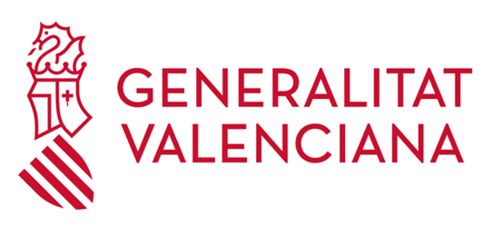 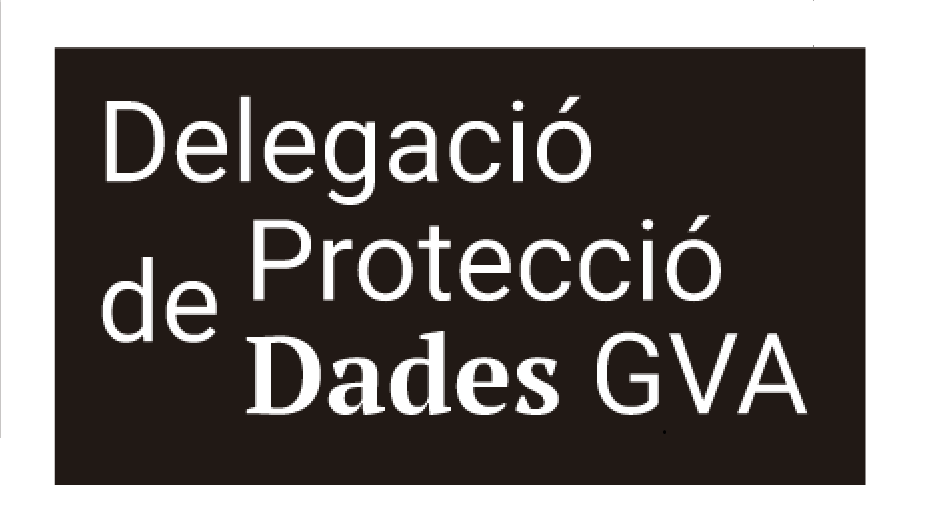 6. EVALUACIÓN DE IMPACTO
Art. 35 RGPD:
Cuando sea probable que un tipo de tratamiento, en particular si utiliza nuevas tecnologías, por su naturaleza, alcance, contexto o fines, entrañe un alto riesgo para los derechos y libertades de las personas físicas:
evaluación sistemática y exhaustiva de aspectos personales de personas físicas que se base en un tratamiento automatizado y sobre cuya base se tomen decisiones que produzcan efectos jurídicos para las personas físicas o que les afecten significativamente;
tratamiento a gran escala de las categorías especiales de datos o de los datos personales relativos a condenas e infracciones penales.
observación sistemática a gran escala de una zona de acceso público.

Listado de tratamientos en los que es obligada una EIPD (AEPD). Es necesario realizar la EIPD si el tratamiento reúne dos a más criterios).
La gestión del riesgo añade requisitos adicionales: más profundidad del análisis, mayores requisitos en la documentación, implicación del DPD y control por parte de las autoridades de control.
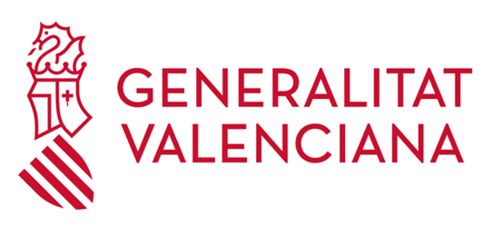 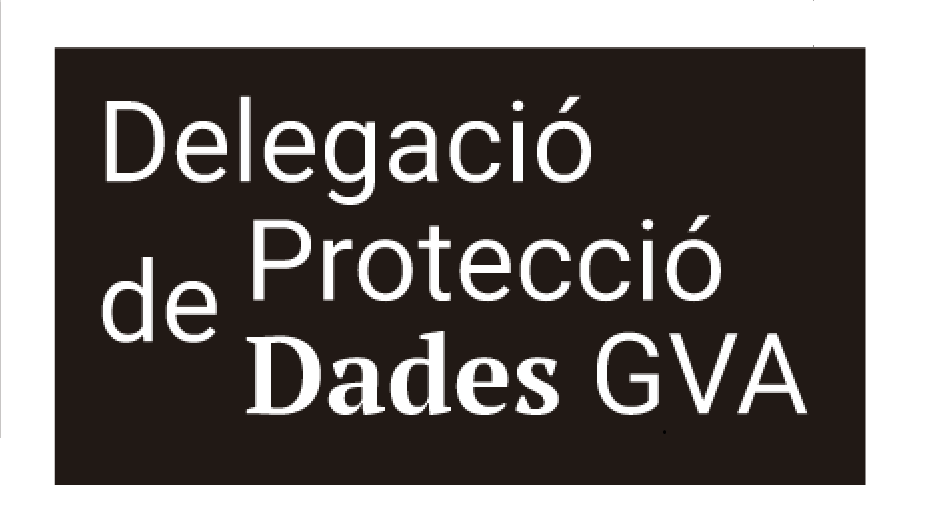 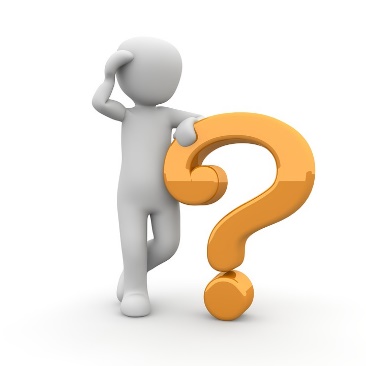 7. CONSULTA PREVIA
Art. 36 RGPD:

Cuando una evaluación de impacto muestre un riesgo alto para los derechos y libertades de las personas tras haber aplicado medidas para mitigarlo, el                                 del tratamiento  debe REALIZAR 
	

UNA CONSULTA previa A LA AEPD antes de proceder al tratamiento.
Plazo de contestación de la AEPD 8 semanas, ampliable a 6 más. 
La consulta a la Autoridad de Control no tiene por objeto la obtención de un asesoramiento con relación a aspectos generales del cumplimiento de la normativa de protección de datos ni tampoco obtener la aprobación del tratamiento por parte de la Autoridad de Control. 
Tiene por objeto orientar al responsable con relación a aquellos riesgos que no hubiera sido capaz de identificar o mitigar suficientemente.
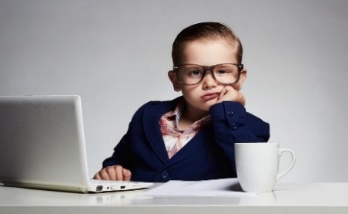 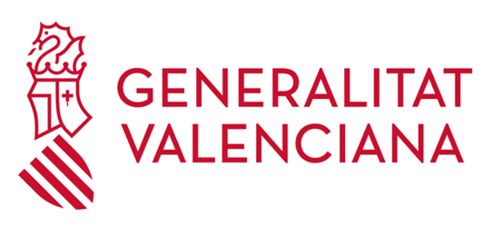 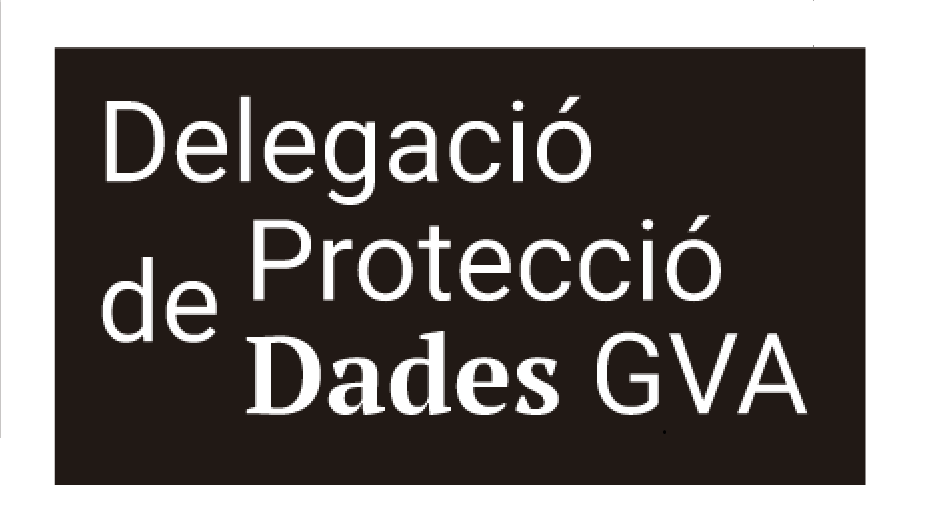 8. NOTIFICAR VIOLACIONES DE LA SEGURIDAD DE LOS DATOS PERSONALES.
Arts. 33 y 34 RGPD:
Definición: toda violación de la seguridad que ocasione la destrucción, pérdida o alteración accidental o ilícita de datos personales o la comunicación o acceso no autorizados a dichos datos (4.12 RGPD).

Obligaciones del

Notificación a la AEPD: 72 horas máximo desde que se haya tenido constancia.
Comunicación al interesado/a: Cuando sea probable que entrañe un alto riesgo para los derechos y libertades de las personas físicas, la comunicará al interesado sin dilación indebida. 

El             del tratamiento notificará sin dilación indebida al responsable del tratamiento las violaciones de la seguridad de los datos personales de las que tenga conocimiento.
La DPD ha elaborado una Guía de gestión de brechas de la GVA (procedimiento, plazos, documentación, etc.), disponible en funciona.gva.es.
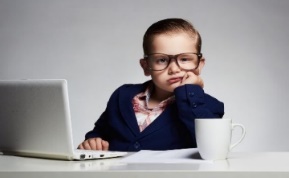 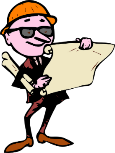 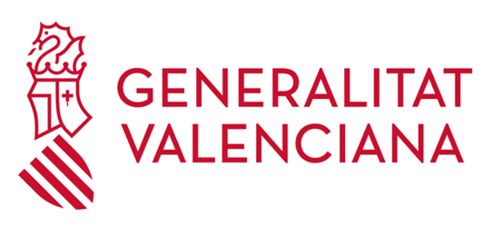 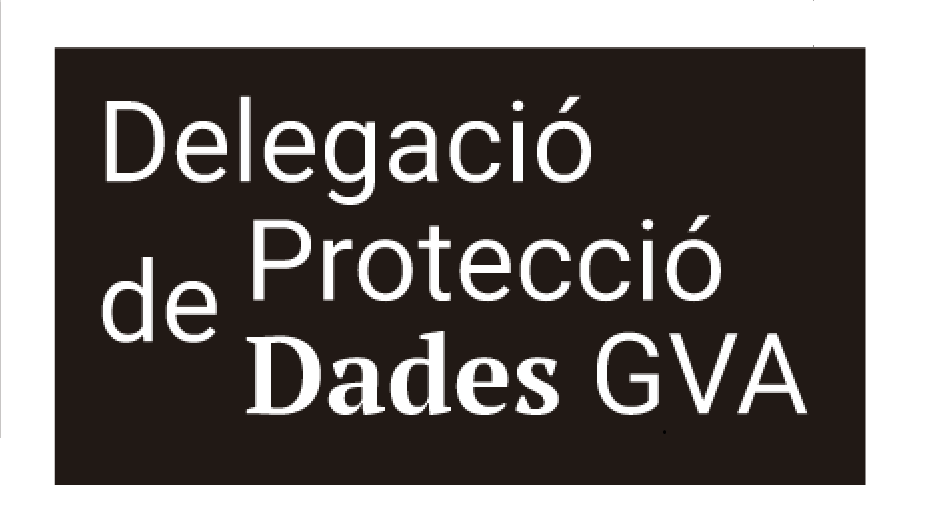 9. COOPERAR CON LA AUTORIDAD DE CONTROL
Art. 31 del RGPD.
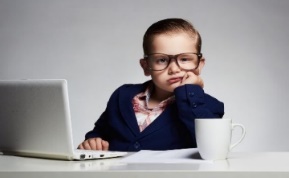 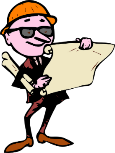 DEBEN COOPERAR CON LA AUTORIZADAD DE CONTROL (AEPD)

La falta de cooperación supone una infracción grave
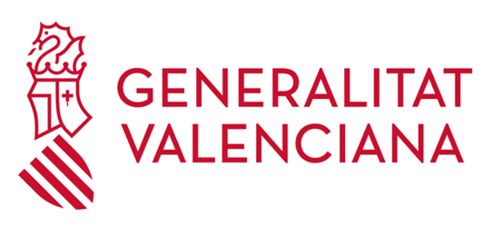 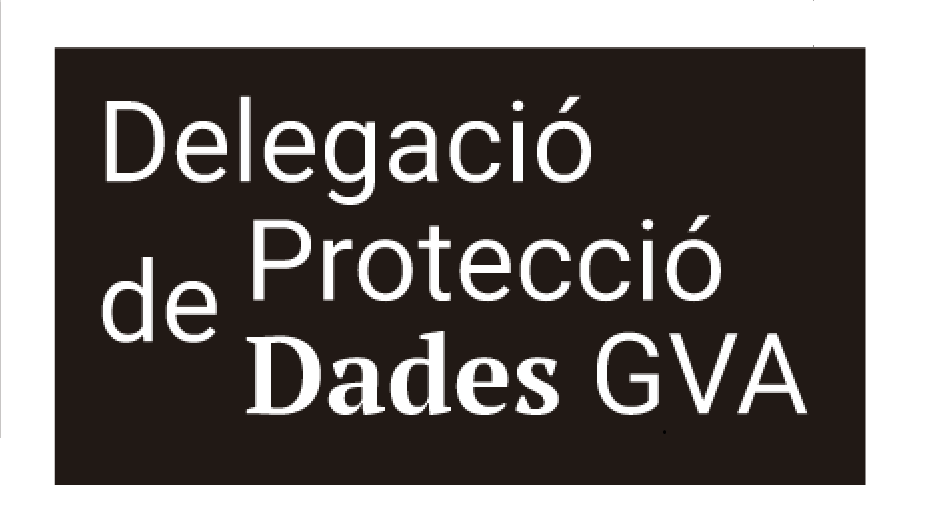 10. NOMBRAR UN/A DELEGADO/A DE PROTECCIÓN DE DATOS
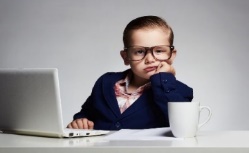 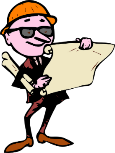 Art. 37 del RGPD.
¿Cuándo?
a) el tratamiento lo lleve a cabo una autoridad u organismo público.
b) las actividades principales del responsable o del encargado consistan en operaciones de tratamiento que, en razón de su naturaleza, alcance y/o fines, requieran una observación habitual y sistemática de interesados a gran escala, o 
c) las actividades principales del responsable o del encargado consistan en el tratamiento a gran escala de categorías especiales de datos personales con arreglo al artículo 9 y de datos relativos a condenas e infracciones penales a que se refiere el artículo 10.
En el ámbito de la Generalitat existe un único Delegado de Protección de Datos para toda la administración de la Generalitat, que dispone de un equipo de subdelegados/as. 
Alcance y funciones: Orden 1/2021, de 20 de abril, de la consellera de Participación, Transparencia, Cooperación y Calidad Democrática el Reglamento orgánico y funcional de la Conselleria.
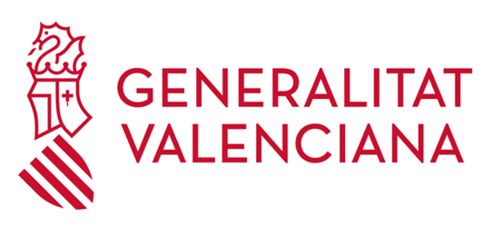 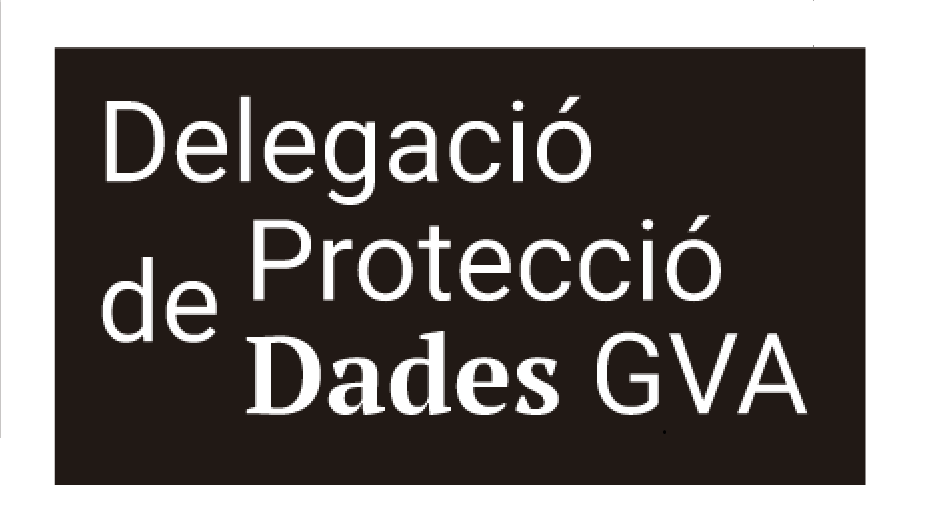 REPASO DE LAS OBLIGACIONES DESDE EL PUNTO DE VISTA DEL PERSONAL EMPLEADO PÚBLICO
Procedimientos/ actuaciones administrativas:
Aplicar el principio de minimización.
Ponerse en contacto con la unidad de protección de datos de tu conselleria/entidad.
Deber de informar.
Ejercicio de derechos.
Encargados del tratamiento:
Elección de encargados.
Inclusión del contenido 28.3 del RGPD en el instrumento jurídico correspondiente
Violaciones de seguridad en materia de protección de datos.
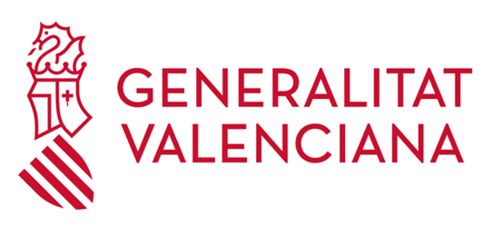 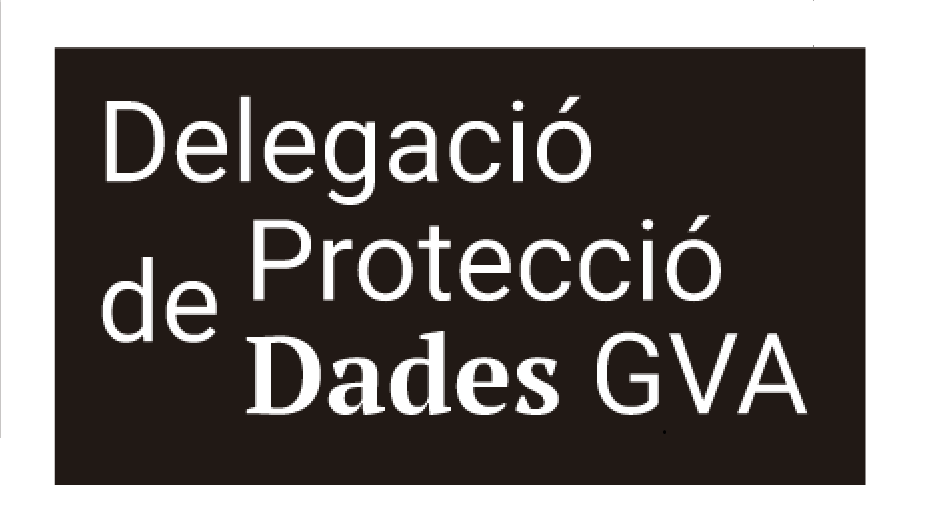 REPASO DE LAS OBLIGACIONES DESDE EL PUNTO DE VISTA DEL PERSONAL EMPLEADO PÚBLICO
Medidas técnicas y organizativas. Es fundamental conocer la política de protección de datos.
El acceso a datos de carácter personal en el desempeño de tus funciones está sometido al deber de confidencialidad y sigilo.
Debes custodiar debidamente los expedientes en tu puesto de trabajo y en los armarios/archivadores.
Sólo debes realizar impresiones de documentos originales cuando sea estrictamente necesario y no puedes reutilizar aquellas copias que contengan datos de carácter personal. 
Salvo autorización expresa, no puedes extraer documentos, carpetas o archivos fuera de las instalaciones de la conselleria/entidad o de sus sistemas de información.
La identificación de acceso (contraseñas) a cualquier medio tecnológico es personal e intransferible. No puedes dar tus claves personales. 
Cuando te ausentes temporalmente de tu puesto de trabajo es obligatorio bloquear la sesión del usuario y cuando termines la jornada laboral debes apagar el equipo.
Más información:     dpdgeneralitat@gva.es, dpdsectorpublico@gva.es
https://funciona.gva.es/es/web/proteccio-de-dades-personals
https://participacio.gva.es/es/web/delegacion-de-proteccion-de-datos-gva
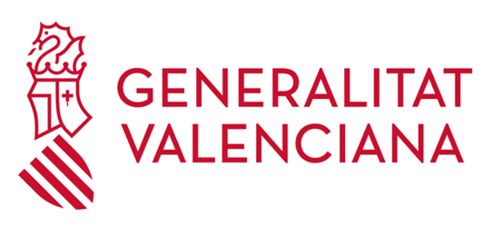 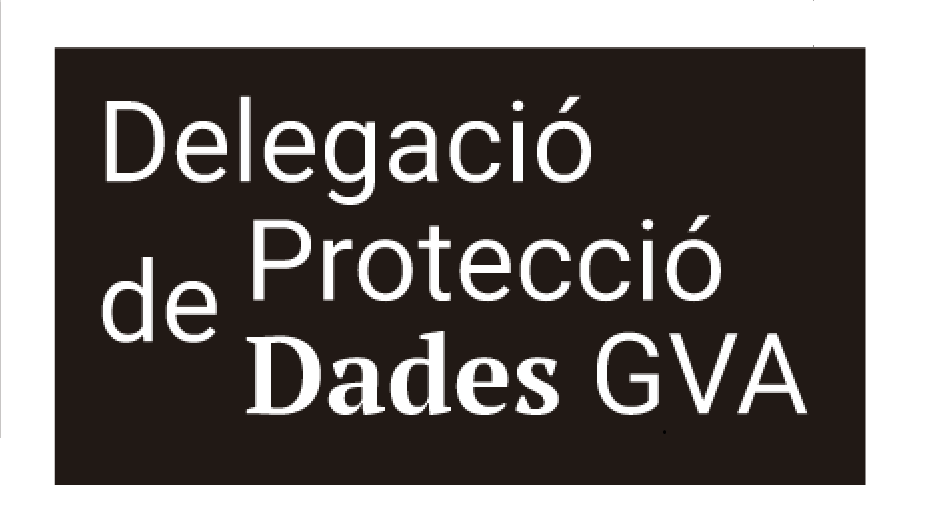 SOLUCIÓN
¿Es la edad un dato de carácter personal en todo caso?

Encuesta de todos los habitantes de la Comunitat Valenciana sobre la calidad de la atención sanitaria en los centros de salud públicos. La encuesta contiene una serie de preguntas donde debe constar SI/NO y la edad de la persona que contesta       La edad NO es en este caso un dato de carácter personal porque no hace identificable a la persona.

Encuesta en cada unidad administrativa sobre la calidad de un aplicación informática. La encuesta contiene una serie de preguntas donde debe constar SI/NO,  la edad de la persona que contesta y el servicio al que pertenece         La edad SI es en este caso un dato de carácter personal porque hace identificable a la persona.

¿Una opinión es un dato de carácter personal?
Se consideran datos personales las evaluaciones y apreciaciones que hagan referencia a personas concretas.
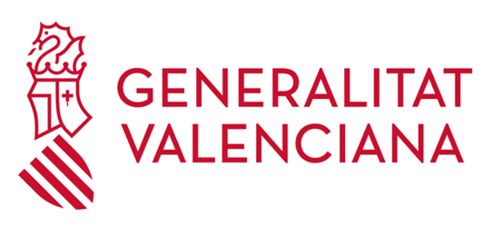 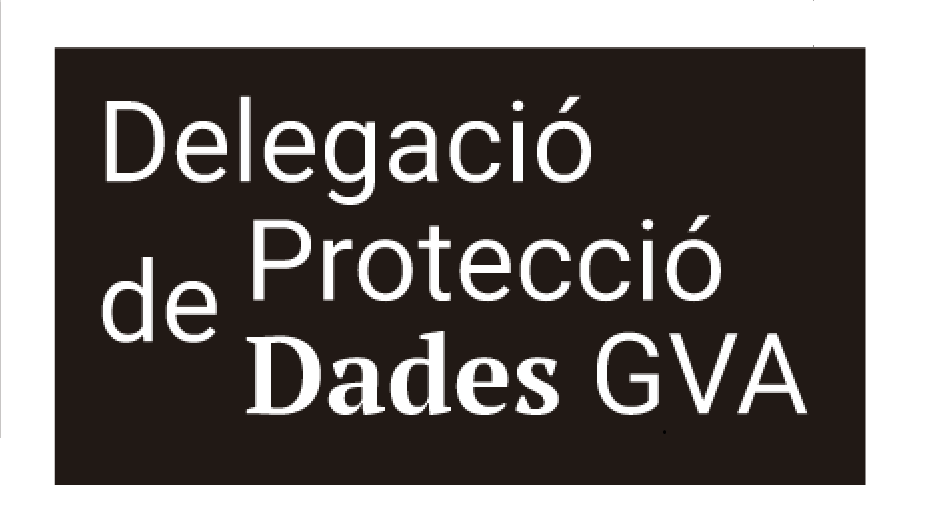 Gracias
Emma Sarrión Navarro
Correo-e: dpdgeneralitat@gva.es
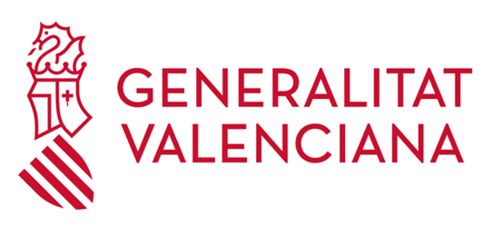 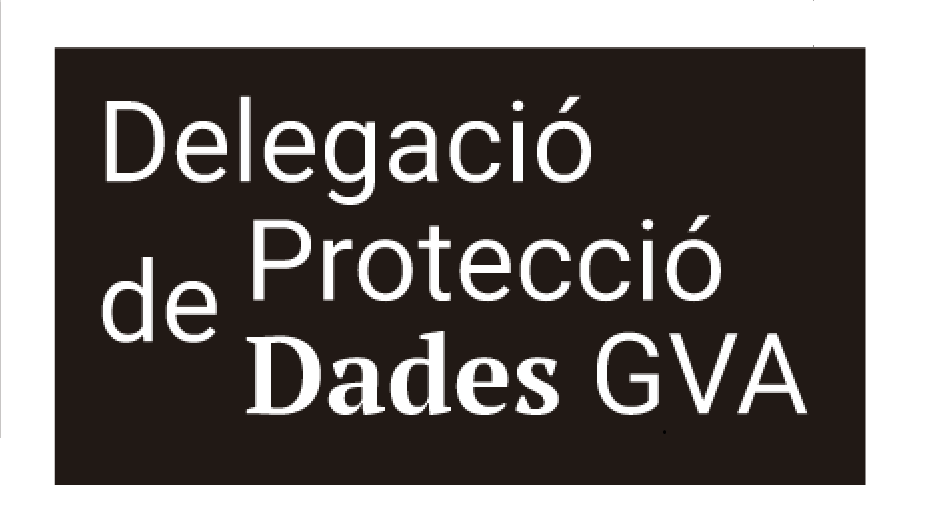